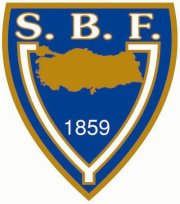 ÇEVRE POLİTİKALARIHUKUKİ ARAÇLARI
Anayasa,
Uluslararası Anlaşmalar,
Kanunlar,
Tüzükler,
Yönetmelikler,
Genelgeler,
Standartlar.
1
ÇEVRE POLİTİKALARI
Prof. Dr. Nesrin ALGANAnkara ÜniversitesiSiyasal Bilgiler FakültesiSiyaset Bilimi ve Kamu Yönetimi Bölümü Kent, Çevre ve Yerel Yönetim  Politikaları Anabilim Dalı
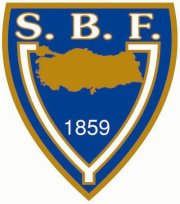 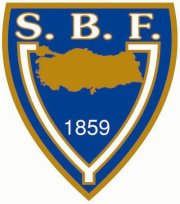 Yasal Düzenlemeler
Anayasa
Uluslararası Sözleşmeler
Kanunlar
Kuruluş teşkilat kanunları
KHK
Tüzükler
Yönetmelikler
Genelge,Tebliğ ve Kararlar
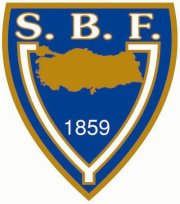 1961 ANAYASASI
VII. Sağlık Hakkı 
MADDE 49.- Devlet, herkesin beden ve ruh sağlığı içinde yaşayabilmesini ve tıbbî bakım görmesini sağlamakla ödevlidir. 
Devlet, yoksul veya dar gelirli ailelerin sağlık şartlarına uygun konut ihtiyaçlarını karşılayıcı tedbirleri alır.
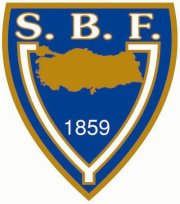 1982 ANAYASASI
Madde 56: Çevre Hakkı:

Özel mülkiyet hakkının kullanılmasına getirilen kamu yararı sınırını tanımlayan 35. maddesi

Deniz, göl ve akarsu kıyılarının, sahil şeritlerinin kamu yararına açık alanlar olmasını öngören 43. maddesi

Toprağın verimli kullanılmasına ve korunmasına ilişkin 44. maddesi, tarım arazilerinin çayır ve meraların amaç dışı kullanımını önlemeyi hedefleyen 45. maddesi

Konut ve çevre koşullarını gözeten planlamadan söz eden 57. maddesi

Tarih, kültür ve tabiat varlıklarının korunması ile ilgili 63. maddesi
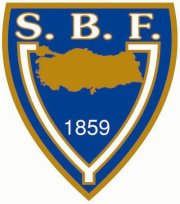 1982 ANAYASASI
Tabii servetlerin ve kaynakların aranması ve işletilmesi ile ilgili 168. maddesi 


Ormanların korunması ve geliştirilmesi ile ilgili 169. maddesi ve orman köylüsünün korunması ile ilgili 170. maddesi 


“Ekonomik Hükümler Bölümü”ndeki “Planlama” başlıklı 166. maddesi, ekonomik, sosyal ve kültürel kalkınmayı, özellikle sanayinin ve tarımın yurt düzeyinde dengeli ve uyumlu biçimde hızla gelişmesini, ülke kaynaklarının döküm ve değerlendirmesini yaparak verimli şekilde kullanılmasının planlanmasını, bu planlara göre yapılacak yatırımlarda toplum yararları ve gereklerinin gözetilerek, kaynakların verimli şekilde kullanılmasını planlamayı öngörmekte, hazırlanan planların TBMM tarafından onaylanacağını hükme bağlamaktadır.
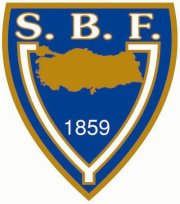 ÇEVRE HAKKI

VIII. Sağlık, çevre ve konut

A. Sağlık hizmetleri ve çevrenin korunması
MADDE 56.– Herkes, sağlıklı ve dengeli bir çevrede yaşama hakkına sahiptir.
Çevreyi geliştirmek, çevre sağlığını korumak ve çevre kirlenmesini önlemek Devletin ve vatandaşların ödevidir.
Devlet, herkesin hayatını, beden ve ruh sağlığı içinde sürdürmesini sağlamak; insan ve madde gücünde tasarruf ve verimi artırarak, işbirliğini gerçekleştirmek amacıyla sağlık kuruluşlarını tek elden planlayıp hizmet vermesini düzenler.
Devlet, bu görevini kamu ve özel kesimlerdeki sağlık ve sosyal kurumlarından yararlanarak, onları denetleyerek yerine getirir.
Sağlık hizmetlerinin yaygın bir şekilde yerine getirilmesi için kanunla genel sağlık sigortası kurulabilir.
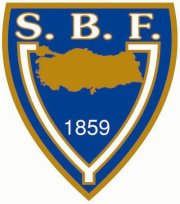 ULUSLARARASI TÜZEL DÜZENLEMELER (Anayasa, Madde 90)SÖZLEŞME VE PROTOKOLLER
DENİZ ÇEVRESİ 
ATMOSFER, HAVA KİRLİLİĞİ, GÜRÜLTÜ 
TEHLİKELİ ATIKLAR 
NÜKLEER, KİMYASAL 
SİLAHSIZLANMA, SİLAHLI ÇATIŞMA 
TARİH, KÜLTÜREL- MİMARİ MİRAS 
DOĞA KORUMA 
DİĞER
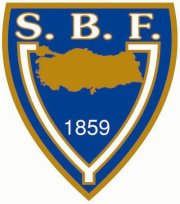 ULUSLARARASI TÜZEL DÜZENLEMELER
BİLDİRGE VE DİĞER YASAL BELGELER 
TARAF OLUNMASI GEREKENLER
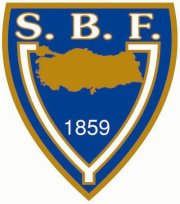 KANUNLAR
İl Özel İdaresi Kanunu
Medeni Kanun
442 sayılı Köy Kanunu
1580 sayılı Belediyeler Kanunu
1593 sayılı Umumi Hıfzısıhha Kanunu
2872 Çevre Kanunu 1983 ve ve 26.04.2006 Tarih ve 5491 Sayılı Kanunla Yapılan Değişiklikler 
618 sayılı Limanlar Kanunu
831 sayılı Sular Hakkında Kanun
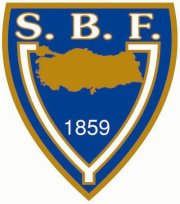 KANUNLAR
167 sayılı Yeraltı Suları Hakkında Kanun
1380 sayılı Su Ürünleri Kanunu
2560 sayılı İSKİ Kanunu
Hayvanları Koruma Kanunu
3285 Sayılı Hayvan Sağlığı ve Zabıtası Kanunu
3996 sayılı Yap-İşlet-Devret Kanunu
4982 Sayılı Bilgi Edinme Hakkı Kanunu
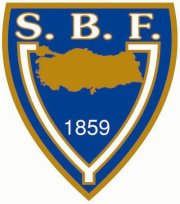 KANUNLAR
3167 sayılı Kara Avcılığı Kanunu 
6831 sayılı Orman Kanunu 1956 ve 2004
2873 sayılı Milli Parklar Kanunu 1983,2003 ve 2004
2863 sayılı Kültür ve Tabiat Varlıklarını Koruma Kanunu
Milli Ağaçlandırma, Erozyon Kontrolü Seferberliği Kanunu
Mera  Kanunu
2960 sayılı Boğaziçi Kanunu
3621 sayılı  Kıyı Kanunu 
Yeni Türk Ceza Kanunu
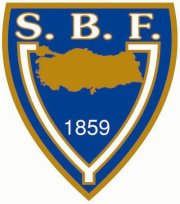 KANUNLAR
2634 sayılı Turizmi Teşvik Kanunu
Turizmi Teşvik Kanununda Değişiklik Yapılması Hakkında Kanun
Endüstri Bölgeleri Kanunu
Maden Kanunu
Orman Kanununda Değişiklik Yapılmasına Dair Kanun 2003
Kültür ve Tabiat Varlıklarını Koruma Kanununda Değişiklik Yapılması Hakkında Kanun 
Çeşitli Kanunlarda Değişiklik Yapılması Hakkında Kanun (Hazine arazileri ile ilgili) 
6326 Sayılı Petrol Kanunu
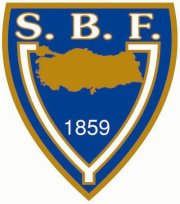 TEŞKİLAT KANUNLARI
2692 sayılı Sahil Güvenlik Komutanlığı Kuruluş Kanunu
Büyükşehir Belediyelerinin Yönetimi Hakkındaki KHK'nin Değiştirilerek Kabulü Hakkındaki 3030 sayılı Kanun
2690 sayılı TAEK Kanunu
Çevre ve Orman Bakanlığı Kuruluş Kanunu (8/5/2003 tarih 25102 sayılı RG) 
5216 Sayılı Büyükşehir Belediyeleri Kanunu
5902 Sayılı Afet ve Acil Durum Yönetimi Başkanlığı
KHK
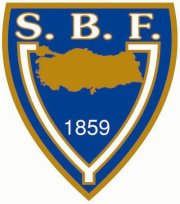 Çevre Bakanlığı'nın Kuruluş ve Görevleri Hakkında  443 sayılı KHK
Özel Çevre Koruma Kurumu Başkanlığı'nın Kurulması Hakkında 383 sayılı KHK
Çevre Orman ve Şehircilik Bakanlığı, 
Çevre ve Şehircilik Bakanlığı, KHK/644, RG Tarih, 4 Temmuz 2011, Sayı : 27984(Mükerrer) 
Orman ve Su İşleri Bakanlığı, KHK/645, RG Tarih, 4 Temmuz 2011, Sayı : 27984(Mükerrer) 
Ulaştırma
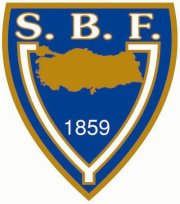 TÜZÜKLER
Su Ürünleri Tüzüğü
6326 sayılı Petrol Kanunu Tüzüğü
Nükleer Tesislere Lisans Verilmesine İlşikin Tüzük
Radyasyon Güvenliği Tüzüğü
Gıda Maddelerinin ve Umumî Sağlığı İlgilendiren Eşya ve Levazımın Hususi Vasıflarını Gösteren Tüzük  
Yeraltı Suları Tüzüğü 
Ziraî Karantina Tüzüğü
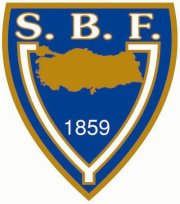 TÜZÜKLER
İskân Muafiyetleri Tüzüğü  
Kadastro ve Tapu Tahriri Tüzüğü 
Polis Vazife ve Salâhiyet Tüzüğü  
Mezbaha Yapı Tüzüğü  
Sahil Güvenlik Komutanlığının İdarî ve Adlî Görevlerine İlişkin Tüzük
Türk Boğazları Deniz Trafik Düzeni Tüzüğü
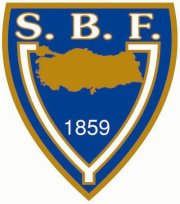 YÖNETMELİKLER
Gemi ve Deniz Araçlarına Verilecek Cezalarda Suçun Tespiti ve Cezanın Kesilmesi Usulleri ile Kullanılacak  Makbuzlara Dair Yönetmelik
Su Kirliliği Kontrolü Yönetmeliği
Su Ürünleri Yönetmeliği 
Tarım Alanlarının Tarım Dışı Gaye ile Kullanılmasına Dair Yönetmelik
Mera  Yönetmeliği
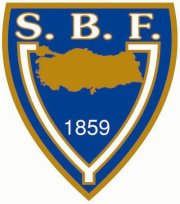 YÖNETMELİKLER
Sulak Alanların Korunması Yönetmeliği 
Gayri Sıhhı Müesseseler Yönetmeliği
Hava Kalitesinin Korunması Yönetmeliği
Gürültü Kontrol Yönetmeliği
Katı Atıkların Kontrolü Yönetmeliği
Tıbbi Atıkların Kontrolü Yönetmeliği
Çevresel Etki Değerlendirmesi Yönetmeliği
Zararlı Kimyasal Madde ve Ürünlerin Kontrolü Yönetmeliği
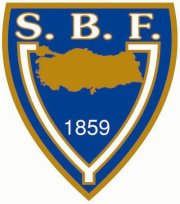 YÖNETMELİKLER
Tehlikeli Atıkların Kontrolü Yönetmeliği,
Ozon Tabakasını İncelten Maddelerin Azaltılmasına Dair Yönetmelik
Kıyı Kanunu Uygulanmasına Dair Yönetmelik 
Çevre Kirliliğini Önleme Fonu Yönetmeliği 
Tarımsal kaynaklı nitrat kirliliğine karşı suların korunması yönetmeliği
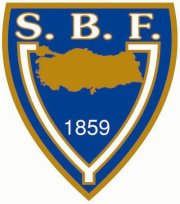 YÖNETMELİKLER
Köyceğiz Gölü ve Dalyan Kanallarında Çalışacak Taşıma Araçları Yönetmeliği  
Bitkisel Atık Yağların Kontrolü Yönetmeliği 
Toprak Kirliliğinin Kontrolü Yönetmeliği  
Nesli Tehlike Altında Olan Yabani Hayvan ve Bitki Türlerinin Uluslararası Ticaretine İlişkin Sözleşmenin Uygulanmasına Dair Yönetmelik    
Ömrü Tükenmiş Lastiklerin Kontrolü Yönetmeliği
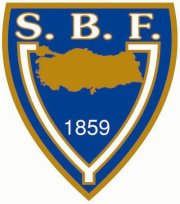 YÖNETMELİKLER
Ağaçlandırma Yönetmeliği 
Atık Yağların Kontrolü Yönetmeliği
Tarımsal Kaynaklı Nitrat Kirliliğine Karşı Suların Korunması Yönetmeliği  
Gelibolu Yarımadası Özel Hesap Yönetmeliği  
Hafriyat Toprağı, İnşaat ve Yıkıntı Atıklarının Kontrolü Yönetmeliği   
Çevre ve Orman Bakanlığı Mahalli Çevre Kurulları Çalışma Usul ve Esasları Yönetmeliği  
Çevre ve Orman Bakanlığı Döner Sermayeli İşletmeler Yönetmeliği
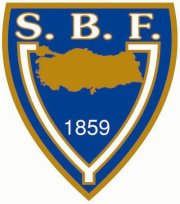 YÖNETMELİKLER
Orman Sayılmayan Yerlerdeki Ağaç ve Ağaççıklardan Sahiplerinin Faydalanma Şekil ve Esasları Hakkında Yönetmeliğin 13 üncü Maddesine Bir Fıkra Eklenmesine Dair Yönetmelik 
Özel Ormanlarda ve Hükmi Şahsiyeti Haiz Amme Müesseselerine Ait Ormanlarda Yapılacak İş ve İşlemler Hakkında Yönetmelik   
Mahalli Çevre Kurulları Çalışma Usul ve Esasları Yönetmeliği   
Sanayi, Ticaret, Tarım ve Orman İşlerinden Sayılan İşlere İlişkin Yönetmelik
Bilgi Edinme Hakkı Kanununun Uygulanmasına İlişkin Esas ve Usuller Hakkında Yönetmelik
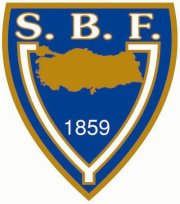 YÖNETMELİKLER
Endüstriyel Kaynaklı Hava Kirliliğinin Kontrolü Yönetmeliği
Milli Parklar Yönetmeliği
Başbakanlık Özel Çevre Koruma Kurulunun Çalışma Esas ve Usullerine Dair Yönetmelik;
Özel Çevre Koruma Fonu Yönetmeliği
Başbakanlık Özel Çevre Koruma Kurumu Başkanlığı Taşra Teşkilatının Görevleri, Çalışma Esas ve Usulleri Hakkında Yönetmelik  
Radyasyon Güvenliği Yönetmeliği 
Bitkisel ve Hayvansal Ürünlerin Ekolojik Metotlarla Üretilmesine İlişkin Yönetmelik
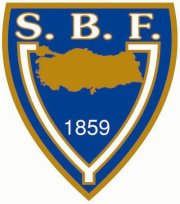 YÖNETMELİKLER
Zirai Mücadelede Kullanılan Pestisit ve Benzeri Maddelerin Ruhsatlandırılması Hakkında Yönetmelik 
Nükleer ve Radyolojik Tehlike Durumu Ulusal Uygulama Yönetmeliği
Özel İşlem Gerektirmeyen Radyoaktif Atıklara İlişkin Yönetmelik
Çevre Düzeni Planlarının Yapılması Esaslarına Dair Yönetmelik
Ambalaj Atıkları Yönetmeliği
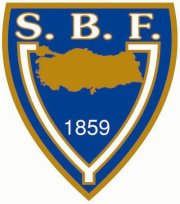 YÖNETMELİKLER
İçmesuyu Elde Edilen veya Elde Edilmesi Planlanan Yüzeysel Suların Kalitesine Dair Yönetmelik (79/869/AB ile değişik 75/440/AB)
Yüzme Suyu Kalitesi Yönetmeliği (76/160/AB)
Kentsel Atıksu Arıtımı Yönetmeliği 
Tehlikeli Maddelerin Su ve Çevresinde Neden Olduğu Kirliliğin Kontrolü Yönetmeliğinde Değişiklik Yapılmasına Dair Yönetmelik (76/464/AB) 
Av ve Yaban Hayvanları ile Bunlardan Elde Edilen Ürünlerin Bulundurulması, Üretimi ve Ticareti Hakkında Yönetmelikte Değişiklik Yapılmasına Dair Yönetmelik
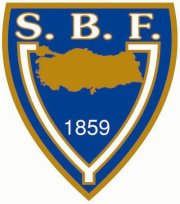 YÖNETMELİKLER
Tehlikeli Maddelerin Su ve Çevresinde Neden Olduğu Kirliliğin Kontrolü Yönetmeliği (76/464/ AB) 
Av ve Yaban Hayvanlarının ve Yaşam Alanlarının Korunması, Zararlılarıyla Mücadele Usul ve Esasları Hakkında Yönetmelik 
Trafikte Seyreden Motorlu Kara Taşıtlarından Kaynaklanan Egzoz Gazı Emisyonlarının Kontrolüne Dair Yönetmelik 
Atık Pil ve Akümülatörlerin Kontrolü Yönetmeliğinde Değişiklik Yapılmasına Dair Yönetmelik
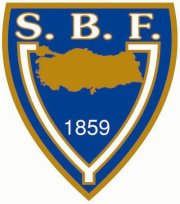 YÖNETMELİKLER
Maden Kanununun I (a) Grubu Madenleri ile ilgili Uygulama Yönetmeliği 
Maden Kanunu Uygulama Yönetmeliği
Isınmadan Kaynaklanan Hava Kirliliği Yönetmeliği 
Yerli ve Yabancı Avcıların Av Turizmi Kapsamında Avlanmalarına İlişkin Usul ve Esaslar Hakkında Yönetmelik 
Bitki Sağlığı Önlemlerine Yönelik Ahşap Ambalaj Malzemelerinin İşaretlenmesi Hakkında Yönetmelikte Değişiklik Yapılmasına Dair Yönetmelik
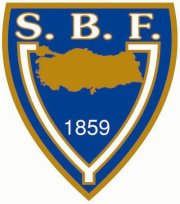 YÖNETMELİKLER
Gemilerden Atık Alınması ve Atıkların Kontrolü Yönetmeliği 
Endüstri Bölgeleri Yönetmeliği 
Doğal Çiçek Soğanlarının Sökümü, Üretimi, ve Ticaretine İlişkin Yönetmelikte Değişiklik Yapılmasına Dair Yönetmelik 
Doğal Mineralli Sular Hakkında Yönetmelik 
Av ve Yaban Hayvanı Üretme Yeri ve İstasyonları İle Kurtarma Merkezlerinin Kuruluşu, Yönetimi ve Denetimi Hakkında Yönetmelik 
Bitki Çeşitlerinin Tescil Edilmesine İlişkin Yönetmelikte Değişiklik Yapılmasına Dair Yönetmelik
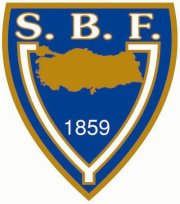 YÖNETMELİKLER
Yaban Hayatı Koruma ve Yaban Hayatı Geliştirme Sahaları İle İlgili Yönetmelik 
Çevre ve Şehircilik  Şurası Yönetmeliği 
Dağ Mihmandarlığı Yönetmeliği 
Zirai Karantina, Numune Alma ve Analiz Yönetmeliği 
Organize Sanayi Bölgeleri Uygulama Yönetmeliğinde Değişiklik Yapılmasına Dair Yönetmelik 
Bombus Arısı Yönetmeliği 
Benzin ve Motorin Kalitesi Yönetmeliği (2003/17/AT ile değişik 98/70/AT) 
Sera Gazı Emisyonlarının Takibi Hakkında Yönetmelik  (Nisan 2012) 
Tabiat Varlıklarını Koruma Komisyonları Kuruluş ve Çalışma Usul ve Esaslarına Dair Yönetmelik (Ağustos 2013)
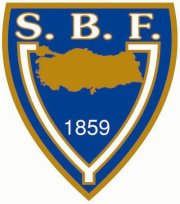 GENELGE, TEBLİĞ ve KARARLAR
Sulak Alanlar Tebliği 
Su Kuşları Yaşama Ortamı Olarak Uluslararası Öneme Sahip Sulak Alanların Korunması Sözleşmesi Gereğince Tespit Edilen Burdur Gölü Hakkında Sulak Alanlar Tebliği 
Anız Yangınları ile İlgili Çevre Bakanlığının Genelgesi
Atıklar (Çöp Kapları) Ts 12201 Standardının Uygulanmasına Dair Tebliğ Mecburi Standart 
Çevresel Etki Değerlendirmesi Yönetmeliği Uyarınca Rapor Hazırlayacak Olanlara Yeterlik Belgesi Verilmesine İlişkin Karar
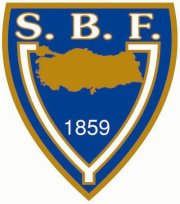 GENELGE, TEBLİĞ ve KARARLAR
Temizlik Vergisi Alınması Amacıyla Belediye Gelirleri Kanununda yapılan düzenleme
Bakanlar Kurulu'nun Yatırımlarda Devlet Yardımları Hakkındaki 94/6411 sayılı Kararı
Bakanlar Kurulu'nun İhracata Yönelik Devlet Yardımlarına İlişkin 94/6401 sayılı Kararı
Hazine Müsteşarlığı'nın Yatırımlarda Devlet Yardımları ile ilgili 95/2 sayılı Tebliği 
Ağaçlandırma özel ödeneğin kullanılmasına ait esas ve usuller 
Hava Kalitesinin Korunması Yönetmeliği Çerçevesinde İzin Almaya Esas Teşkil Edecek Dokümanlarla İlgili Yönerge
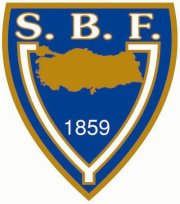 GENELGE, TEBLİĞ ve KARARLAR
Özel Çevre Koruma Bölgesinin Tespitine İlişkin Bakanlar Kurulu Kararı   
Özel Çevre Koruma Bölgesine İlişkin Esaslar 
Su Kirliliği Kontrolü Yönetmeliği Suda Tehlikeli ve Zararlı Maddeler Tebliği
Su Kirliliği Kontrolü Yönetmeliği İdari Usuller Tebliği
Özel Çevre Koruma Bölgesi ile İlgili Karar 
Bazı Alanların Özel Çevre Koruma Bölgesi Olarak Tespiti Hakkında Karar 
Bazı Alanların Özel Çevre Koruma Bölgesi Olarak Tespit ve İlanı ile Bu Alanlarda Uygulanacak Esaslara İlişkin Karar
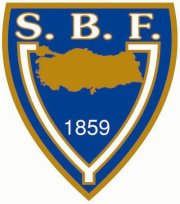 GENELGE, TEBLİĞ ve KARARLAR
Su Kirliliği Kontrolü Yönetmeliği Numune Alma ve Analiz Metotları Tebliği 
Su Kirliliği Kontrolü Yönetmeliği Teknik Usuller Tebliği 
Çevre Kirliliğine Yol Açan İşletmelerin Faaliyet Kolları İtibariyle Gruplandırılması Hakkında Karar  
Radyoaktif Maddeler ile Bunların Kullanıldığı Cihazların İthaline İlişkin Tebliğ
Çevresel Etki Değerlendirmesi Yönetmeliği Uyarınca Rapor Hazırlayacak Olanlara Yeterlik Belgesi Verilmesine İlişkin Tebliğ
Ozon Tabakasını İncelten Maddelerin İthaline İlişkin Tebliğ
Çevrenin Korunması Yönünden Kontrol Altında Tutulan Madde ve Atıklara İlişkin Tebliğ
Sera Gazı Emisyonlarının İzlenmesi Ve Raporlanması Hakkında Tebliğ
Gönüllü Karbon Piyasası Proje Kayıt Tebliğ (Ekim 2013 - 7/8/2010 tarihli ve 27665 sayılı Resmî Gazete’de yayımlanarak yürürlüğe giren Sera GazıEmisyon Azaltımı Sağlayan Projelere İlişkin Sicil İşlemleri Tebliği yürürlükten kaldırılmıştır.
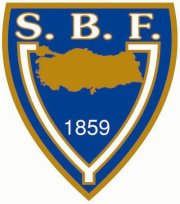 STANDARTLAR
TS-EN-ISO 14001Çevre Yönetim Sistemi-Özellikler Kullanım Kılavuzu,
TS-EN-ISO 14004Çevre Yönetimi-Çevre Yönetim Prensipleri Kılavuzu-Sistemler ve Destekleyici Teknikler,
TS-EN-ISO 14010Çevre Yönetimi-Çevre Denetim Kılavuzu-Çevre ile ilgili Denetimin Genel Prensipleri,
TS-EN-ISO 14011Çevre Yönetimi-Çevre Denetim Kılavuzu-Denetim Usulü-Kısım 1-Çevre Yönetim Sistemlerinin Denetimi,
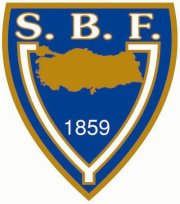 STANDARTLAR
TS-EN-ISO 14012Çevre Yönetimi-Çevre Denetçilerinin Haiz Olması gereken Özellikler,
TS-EN-ISO 14020Çevre Yönetimi-Çevre İle İlgili Etiketlemenin Temel Prensipleri,
TS-EN-ISO 14021Çevre Yönetimi-Çevre İle İlgili Etiketleme-Öz beyan Çevre İle İlgili İddialar-Terimler Tarifler,
TS-EN-ISO 14040Çevre Yönetimi-Hayat Boyu Değerlendirme-Genel Prensipler ve Uygulamalar,
TS-EN-ISO 14060Çevre Yönetimi-Mamullerin Çevre Veçhelerinin Mamul Standartlarına Dahil Edilmesi İle İlgili Kılavuz.
TS-EN-ISO 14001:2015, 2016; Çevre yönetim sistemi - Şartlar ve kullanım kılavuzu